Desafio ASS 2023/2024
“Receitas Sustentáveis, têm Tradição”
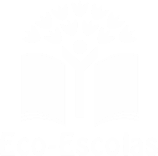 TÍTULO DA RECEITA: Migas à Ribatejana
INGREDIENTES (para 20 doses):
- 250gr Couves cortadas finamente
- 500gr. de feijão manteiga
- 1/2 de broa de milho
- 2 folhas de louro
- 4 dentes de alhos
- Azeite q.b.
Sal q.b.
FOTO DO PRATO FINALIZADO
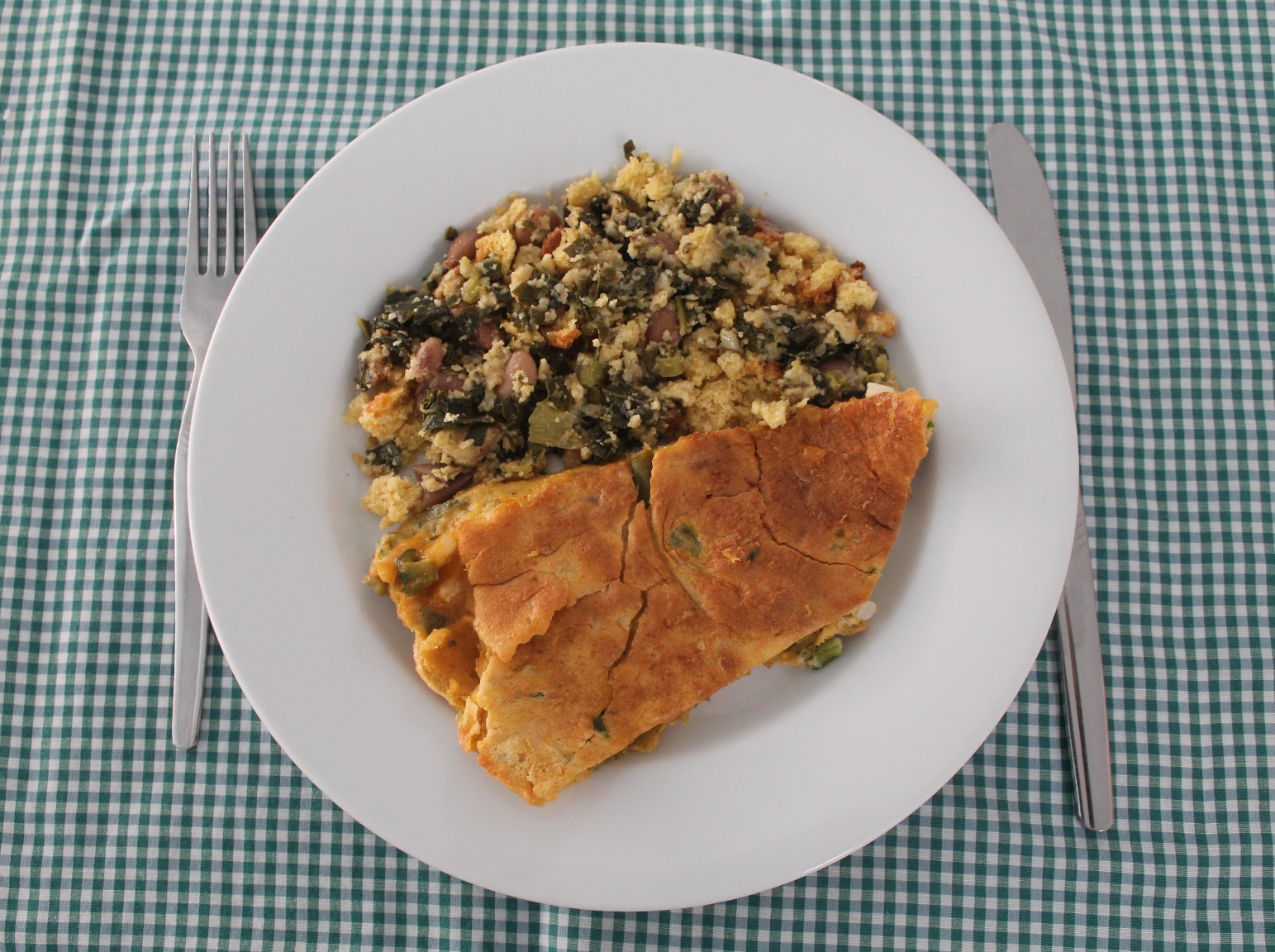 https://alimentacaosaudavelesustentavel.abaae.pt/receitas-sustentaveis/
Desafio ASS 2023/2024
“Receitas Sustentáveis, têm Tradição”
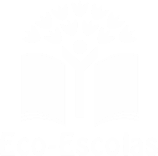 PROCEDIMENTOS:
1º) Demolhe os feijões, para posteriormente cozer. 






2º) Corte as couves finamente, lave e leve a cozer em água temperada 
com sal.
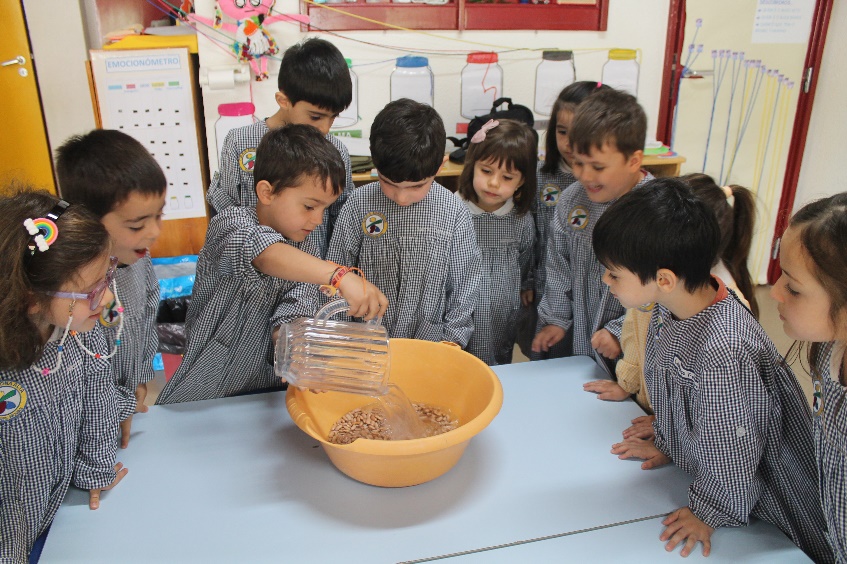 Imagem da preparação
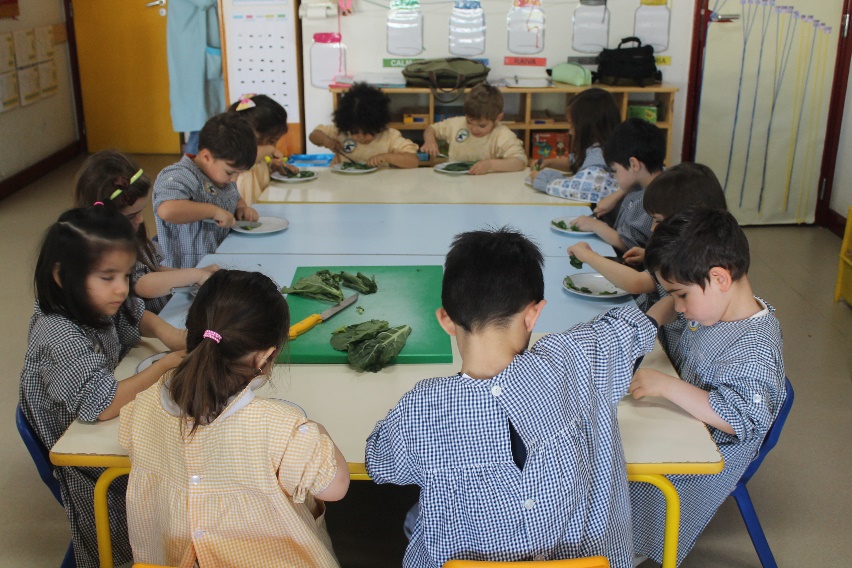 Imagem da preparação
https://alimentacaosaudavelesustentavel.abaae.pt/receitas-sustentaveis/
Desafio ASS 2023/2024
“Receitas Sustentáveis, têm Tradição”
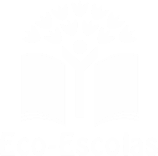 PROCEDIMENTOS:
3º) Corte a broa em fatias e esfarele em pequenos pedaços e reserve.






4º) Depois de tudo previamente cozido, coloque um pouco de azeite,
 os dentes de alho e as folhas de louro num tacho.
 Não convém fritar muito o alho para que o azeite não fique
 com um sabor amargo.
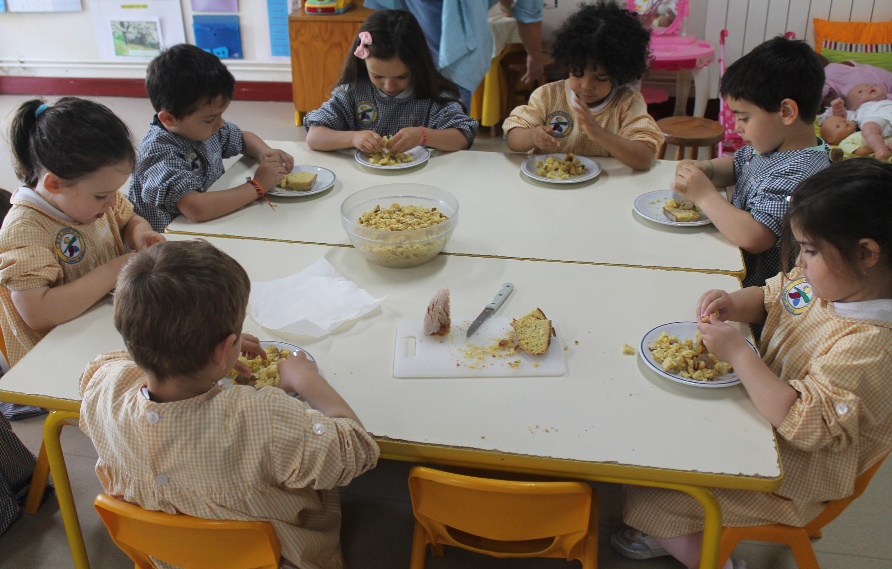 Imagem da preparação
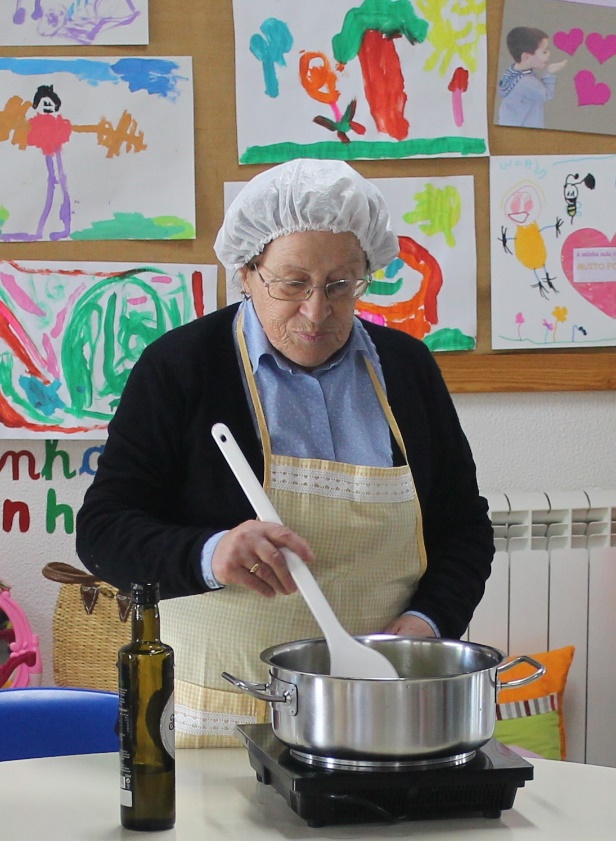 https://alimentacaosaudavelesustentavel.abaae.pt/receitas-sustentaveis/
Desafio ASS 2023/2024
“Receitas Sustentáveis, têm Tradição”
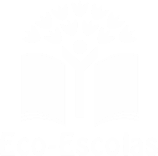 PROCEDIMENTOS:
5º) Escorra a couve e o feijão separadamente e reserve um 
pouco de água da cozedura do feijão. 
Junta-se a couve ao azeite quente e mexe-se muito bem.




6º) Junte os feijões e um pouco de água da cozedura para ligar as migas,
por fim junte a broa de milho esfarelada envolvendo tudo muito bem. 
Retifique o sal.
Imagem da preparação
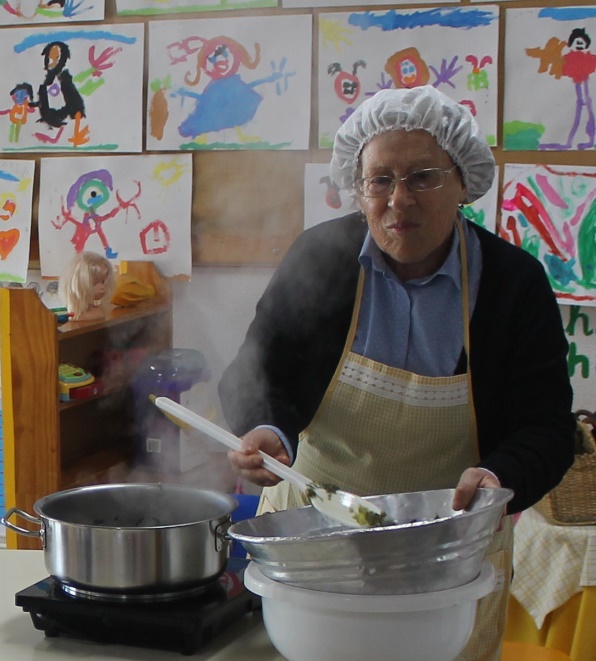 Imagem da preparação
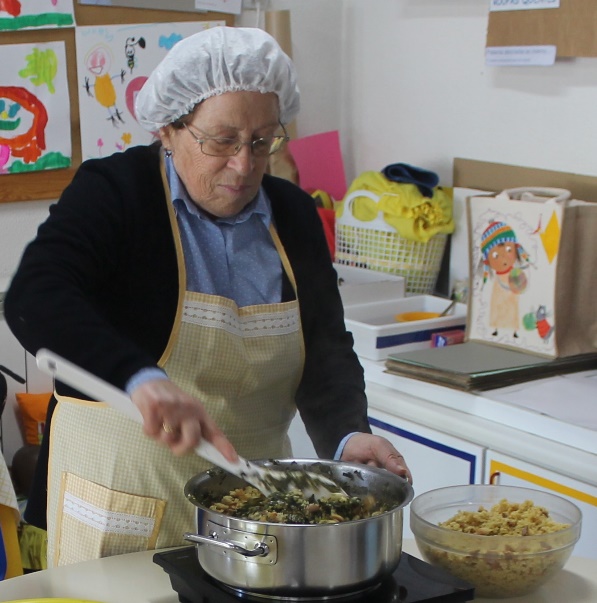 https://alimentacaosaudavelesustentavel.abaae.pt/receitas-sustentaveis/